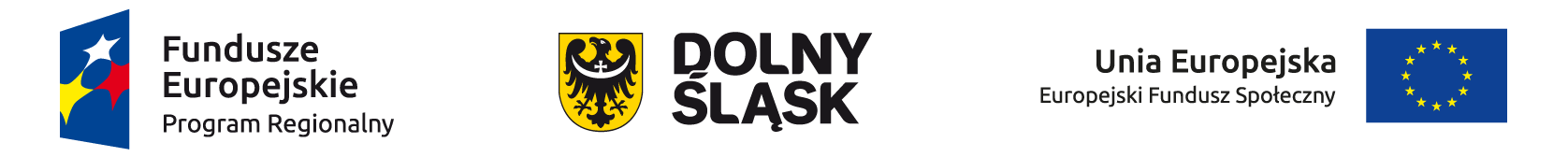 Zintegrowane Inwestycje Terytorialne Aglomeracji Jeleniogórskiej
Wydział Zarządzania Zintegrowanymi Inwestycjami Terytorialnymi Aglomeracji Jeleniogórskiej
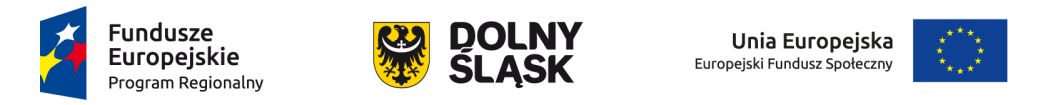 Obszar realizacji ZIT AJObszarem realizacji ZIT AJ jest obszar jednostek samorządu terytorialnego, które przystąpiły do Porozumienia w celu wspólnej realizacji ZIT.
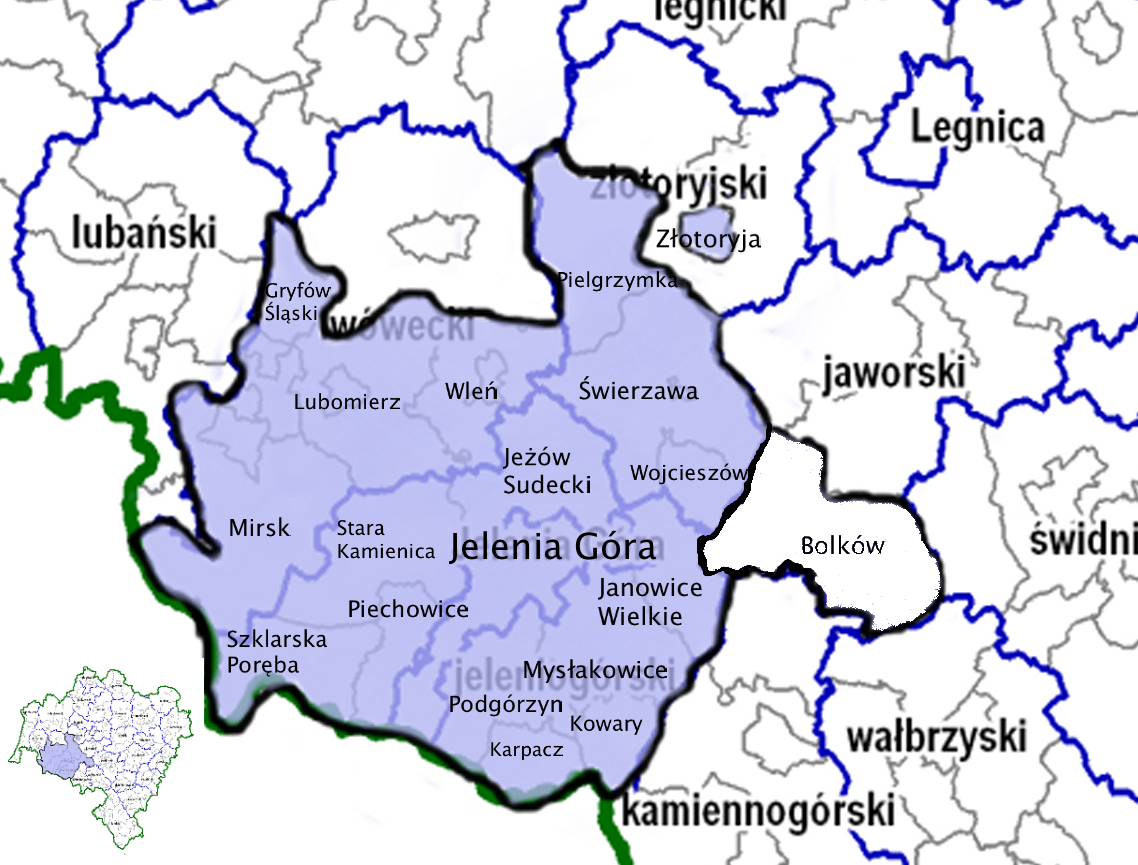 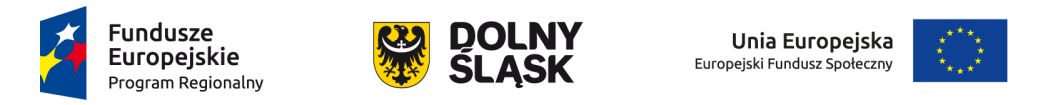 Członkowie ZIT AJ
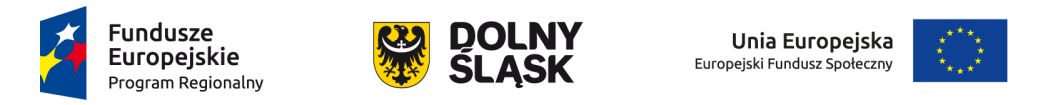 Cel strategiczny ZIT AJ
„Integracja obszaru AJ w spójny organizm wzmacniający swoją konkurencyjność poprzez rozwój dostępności komunikacyjnej i innowacyjnej przedsiębiorczości oraz potencjału turystycznego, przyrodniczego i kulturowego, dla poprawy jakości życia mieszkańców”
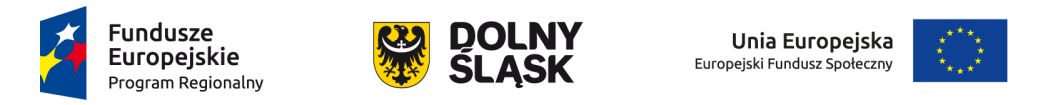 Cele szczegółowe ZIT AJ
Stworzenie dogodnych warunków dla inwestycji generujących nowe miejsca pracy w AJ

Dogodna dostępność komunikacyjna i infrastrukturalna AJ

Atrakcyjna dla mieszkańców i przedsiębiorstw przestrzeń AJ

Aktywni zawodowo i społecznie mieszkańcy AJ
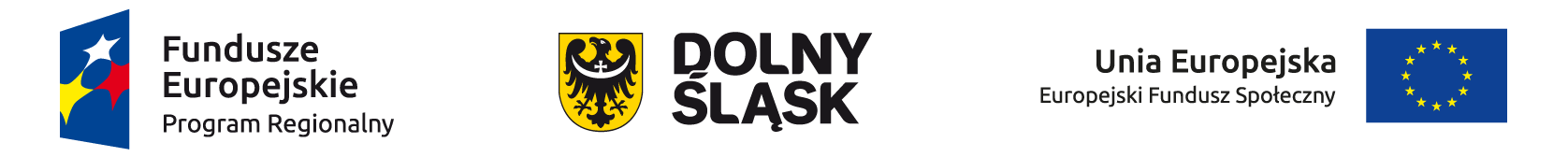 Kryteria oceny zgodności projektów   ze  Strategią ZIT AJ  Poddziałanie 6.3.3 Rewitalizacja zdegradowanych obszarów – ZIT AJAlokacja 2 932 800 EUR, tj. 12 886 723 PLNLiczba możliwych do zdobycia punktów, będzie stanowić 50 % wszystkich możliwych  do zdobycia punktów
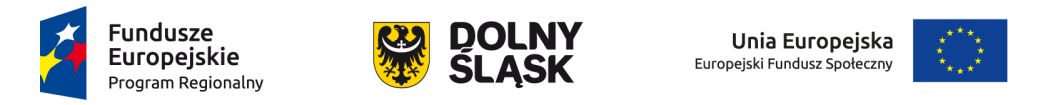 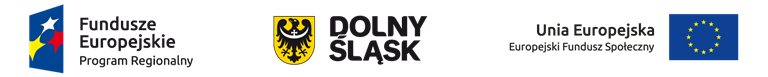 KRYTERIUM NR 1Ocena zgodności projektu ze Strategią ZIT
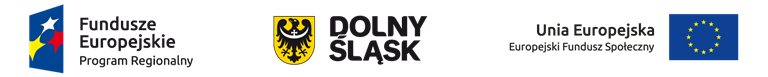 KRYTERIUM NR 2Poprawność doboru wskaźników
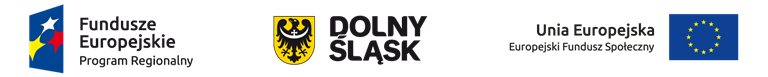 KRYTERIUM NR 2Poprawność doboru wskaźników
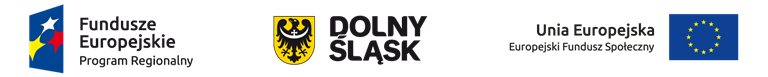 KRYTERIUM NR 3Wpływ projektu na realizację Strategii ZIT AJ
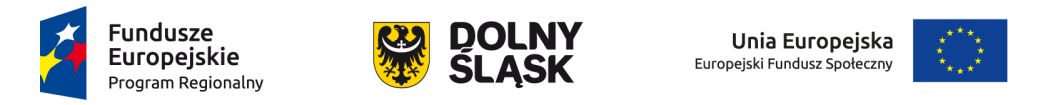 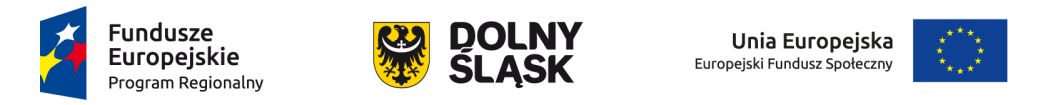 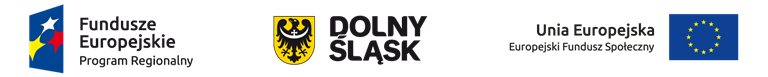 W przypadku, jeśli projekt obejmuje kilka budynków wylicza się średnią ze stopnia zużycia technicznego poszczególnych budynków, np.:
Jeden budynek- stopień zużycia technicznego –powyżej 60% -4pkt;
Drugi budynek – stopień zużycia technicznego – 40% do 49% - 2 pkt;
Trzeci budynek – stopień zużycia technicznego – poniżej 30% - 0pkt.
Średnia stopnia zużycia technicznego budynków =2pkt.
 
Element będzie weryfikowany na podstawie zapisów wniosku o dofinansowanie projektu.
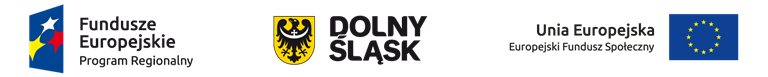 KRYTERIUM NR 4Wpływ realizacji projektu na realizację wartości docelowej wskaźników monitoringu realizacji celów Strategii ZIT AJ wynikających z Porozumienia
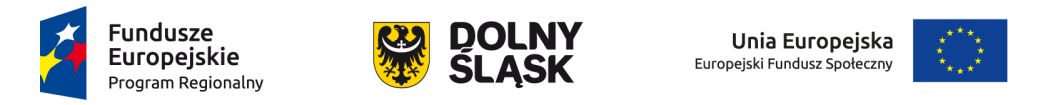 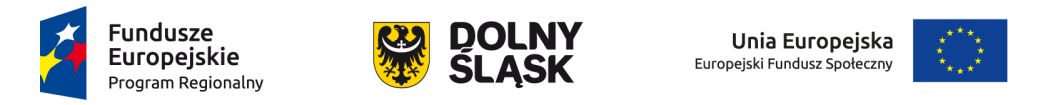 KRYTERIUM NR 5Komplementarny charakter projektu
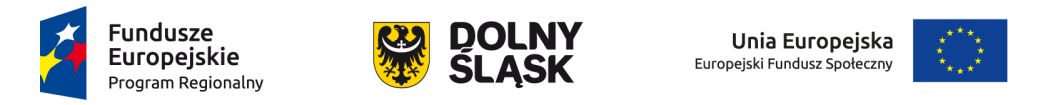 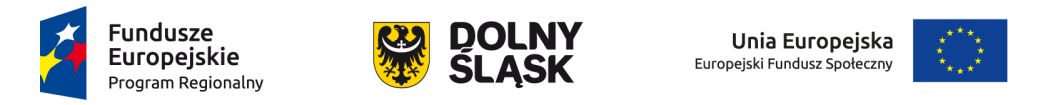 MINIMUM PUNKTOWEUzyskanie przez projekt minimum punktowego
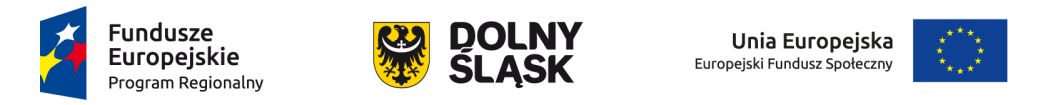 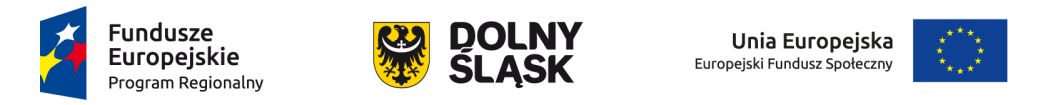 Wyjaśnienia o charakterze ogólnym publikowane są na stronie internetowej  www.zitaj.jeleniagora.pl.

Zapytania w zakresie oceny zgodności projektu ze Strategią ZIT AJ można składać do ZIT AJ:

na adres: zitaj@jeleniagora.pl
telefonicznie: 75 75 46 255  oraz 75 75 46 288
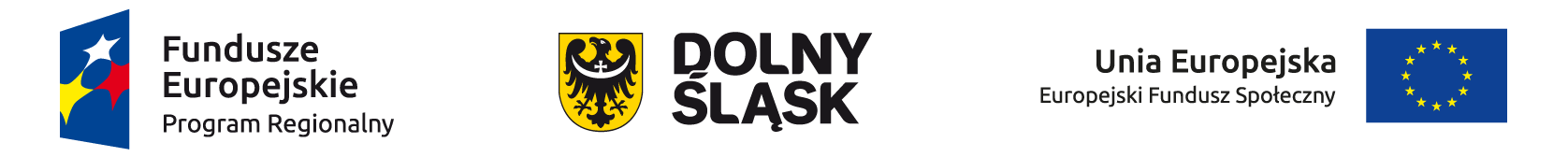 Dziękujemy  za uwagę